«Формирование жизненного  опыта ученика через проектно-исследовательскую деятельность»
Лазарева Эльвира Алиаскаровна
Учитель биологии, химии, географии
филиала МАОУ «Прииртышская СОШ»
 – «Полуяновская СОШ» Тобольского района
Источником моего опыта послужил вопрос ученика
«Зачем нам это нужно?»

«Это пригодится  нам в жизни?»
Противоречие
Проблема
Позиция учителя: ориентация на формирование предметных компетенций у учеников.
Позиция ученика: формирование жизненных компетенций.
Говоря о компетенциях, следует сослаться на ФГОС, который ориентирован на деятельностный подход, на «формирование ключевых компетенций, готовности учащихся использовать усвоенные знания, умения и способы деятельности в реальной жизни». Приоритет обучения – не освоение учениками знаний, умений и навыков, а умение учиться самостоятельно, добывать знания и уметь их перерабатывать, отбирать нужное, прочно их запоминать, связывать с другими.
Особенности сельской школы
Формирование жизненного опыта ученика в процессе обучения
Система работы
Основные этапы организации учебного процесса
Проектно-исследовательская деятельность
Проектно-исследовательский метод – «обучение в деятельности, сотрудничестве, поиске, исследовании»
Приспособленность выпускника к жизни в обществе
Виды проектно-исследовательской деятельности на уроке
Виды внеурочной деятельности
Темы некоторых проектных и исследовательских работ моих учеников
«Проблема замусоривания моего села»
«Изучение эффективности применения ростостимулирующих препаратов на развитие и урожайность томатов»
«Биоиндикация экологического состояния поверхностных вод реки Иртыш и озера Волковское»
«Биотестирование снега»
«Влияние биологических и химических методов борьбы с бабочкой Капустной белянкой на урожай капусты»
«Изучение влияния ЕП населения Полуяновского сельского поселения на численность обучающихся Полуяновской средней школы»
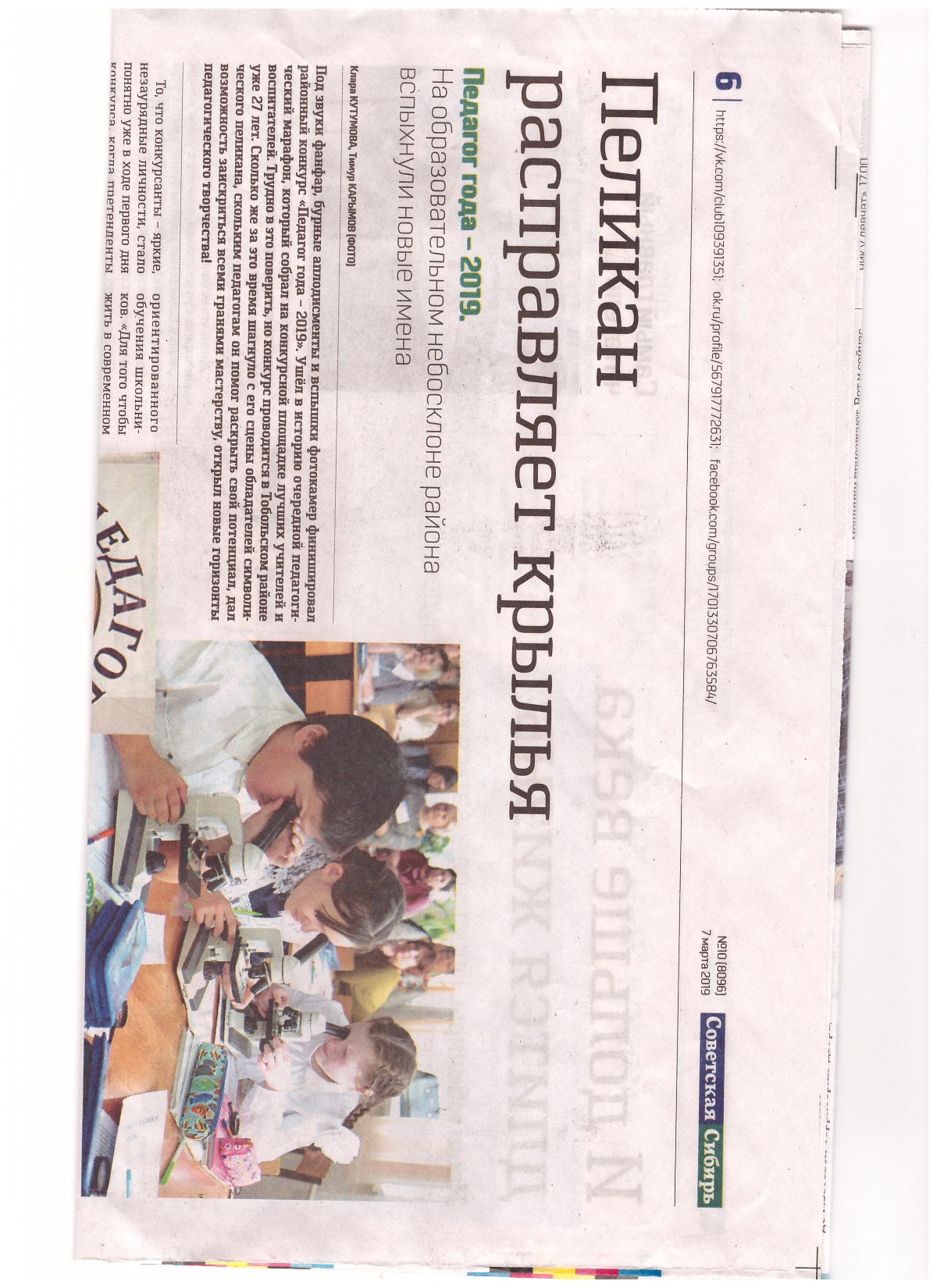 Сформированность                                             личностных УУД
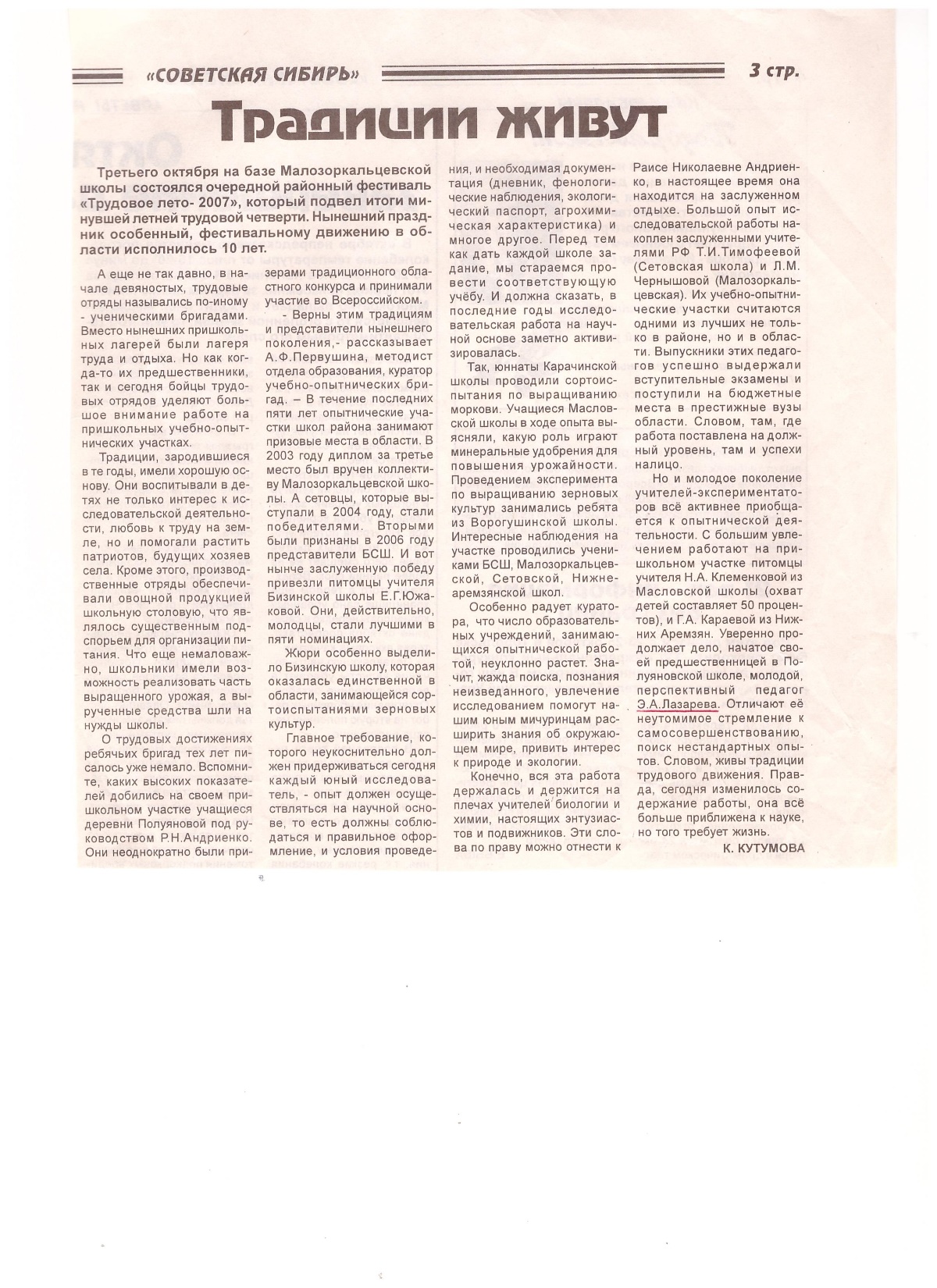 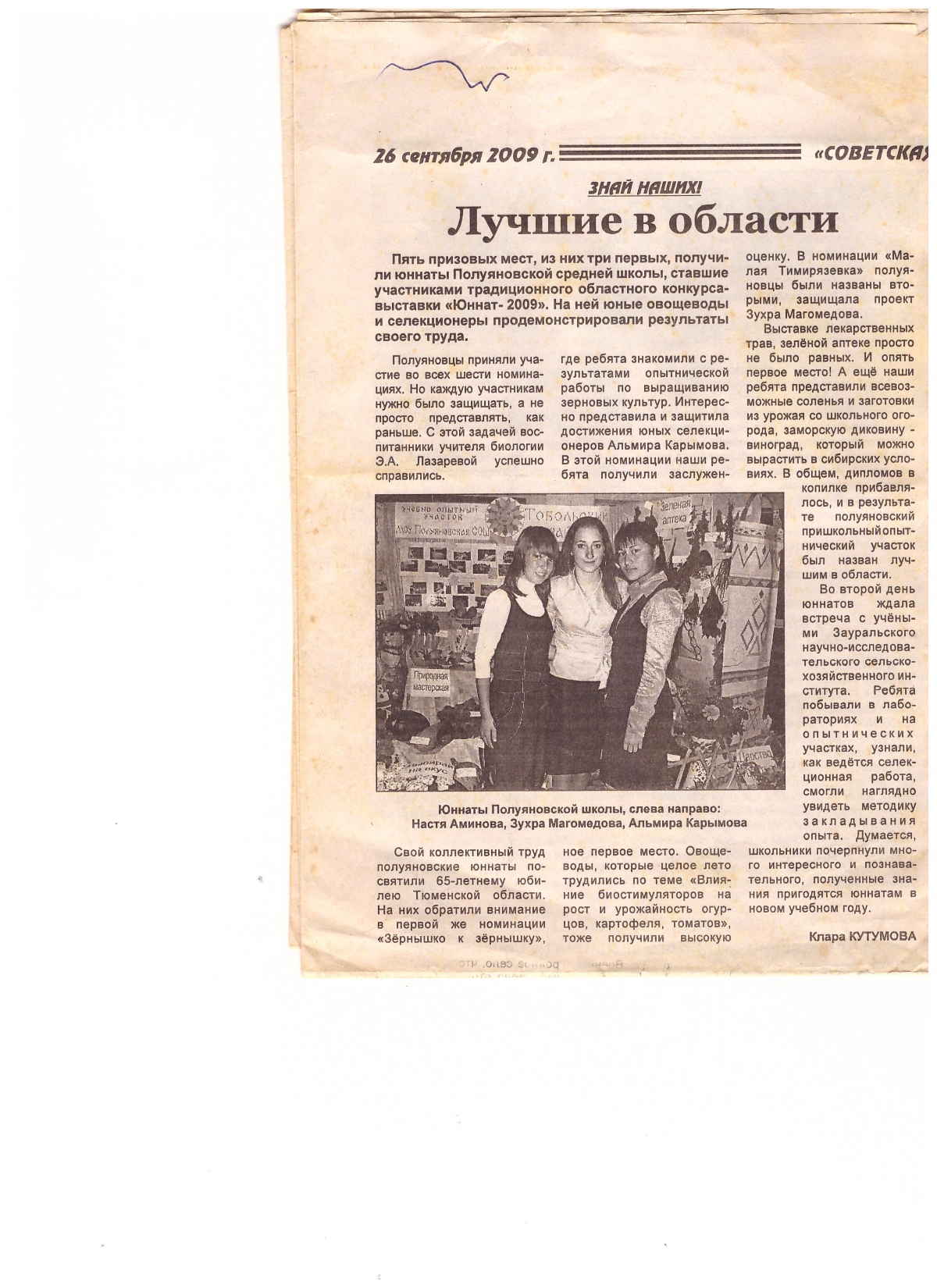 Сформированность познавательных УУД
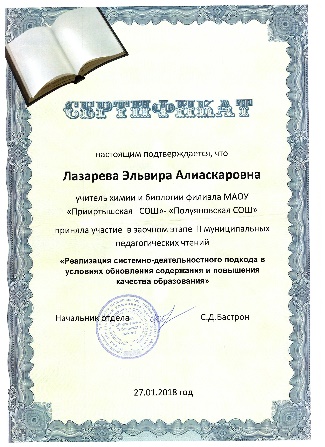 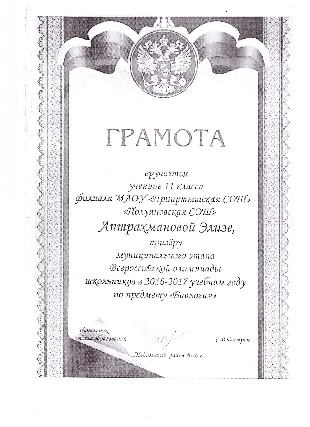 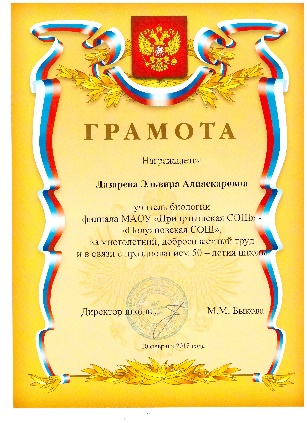 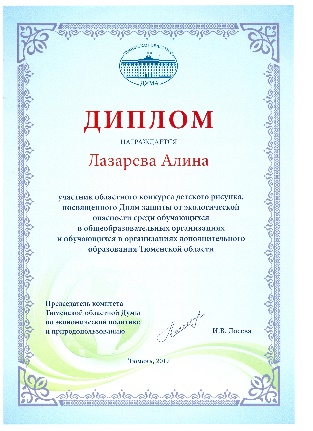 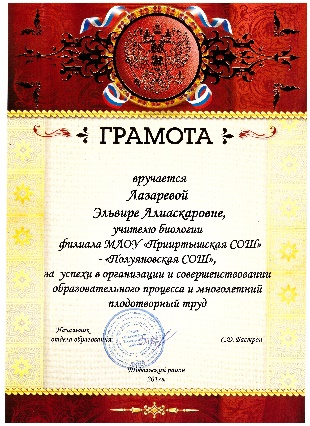 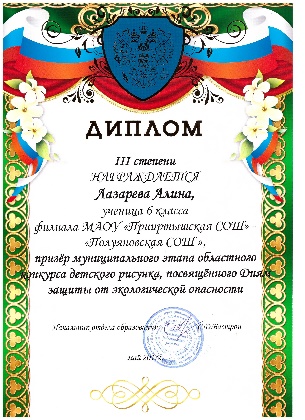 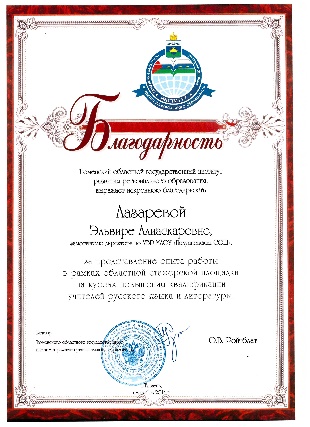 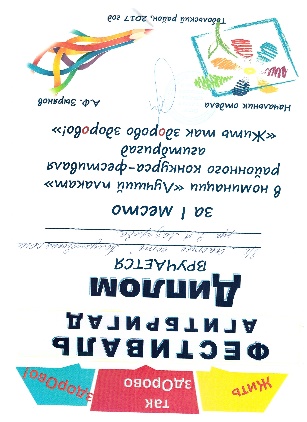 Взгляд со стороны
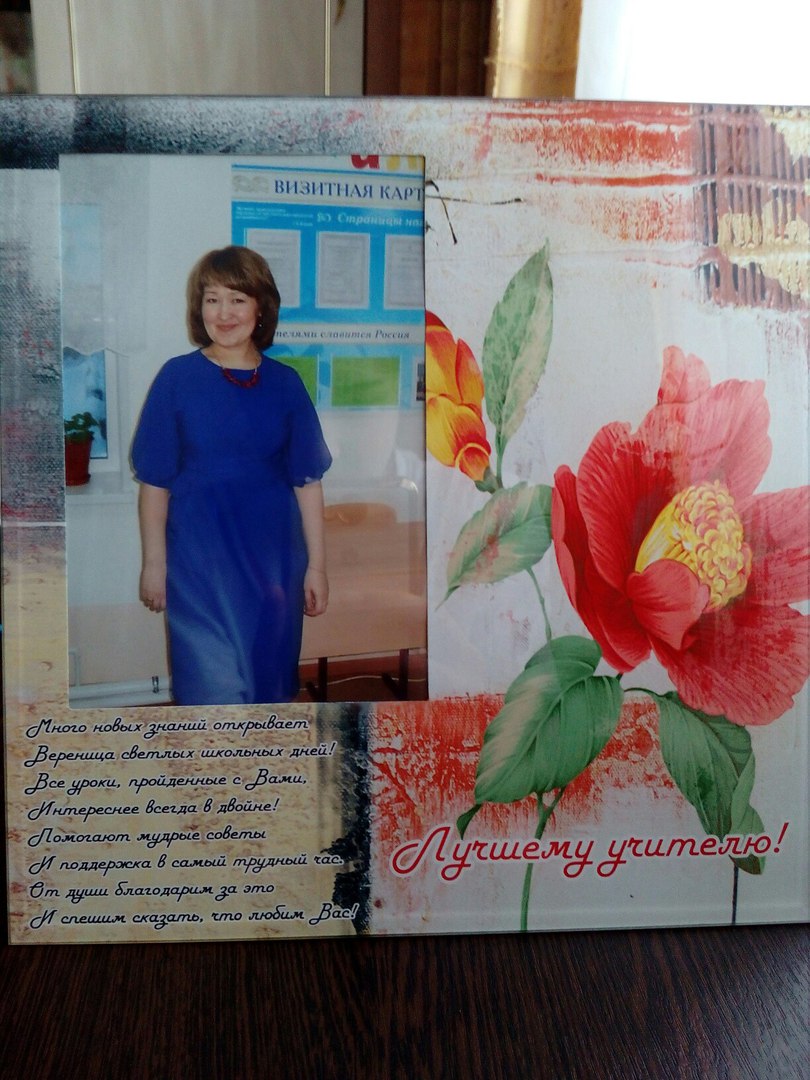 Знания, не рожденные опытом, бесплодны и полны ошибок. 
Леонардо да Винчи